METEOROLOJİ GENEL MÜDÜRLÜĞÜİnsan Kaynakları Ve Eğitim Dairesi Başkanlığı
İLETİŞİM VE ETİK DEĞERLER


Ayhan DEMİRYÜREK
Daire Başkanı



15-19 NİSAN 2013
ANTALYA
METEOROLOJİ GENEL MÜDÜRLÜĞÜİnsan Kaynakları Ve Eğitim Dairesi Başkanlığı
ETİK DEĞERLER VE İLETİŞİM


Ayhan DEMİRYÜREK
İKE Daire Başkanı



15-19 NİSAN 2013
ANTALYA
ETİK DEĞERLERİMİZ
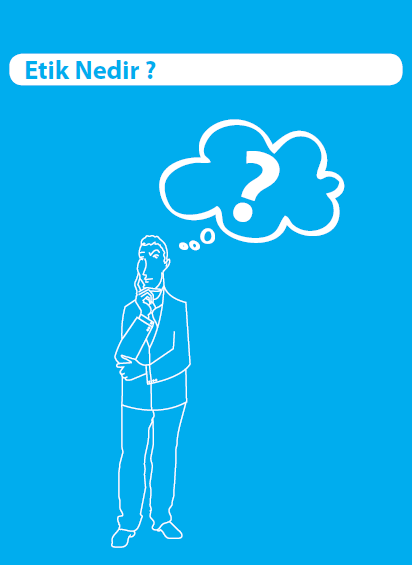 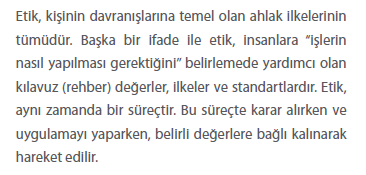 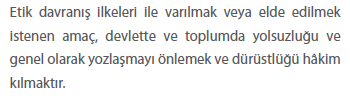 VİDEO: ETİK KISA FİLM 1 VE 2)
METEOROLOJİ GENEL MÜDÜRLÜĞÜİnsan Kaynakları Ve Eğitim Dairesi Başkanlığı
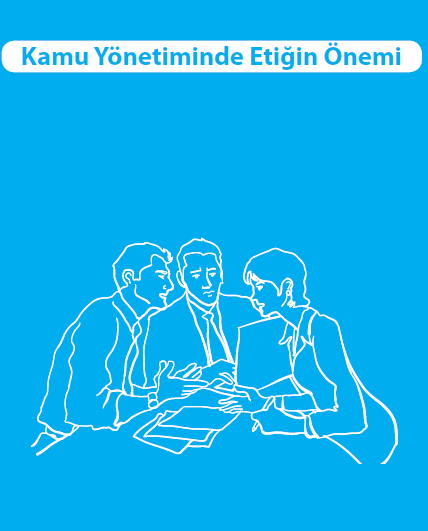 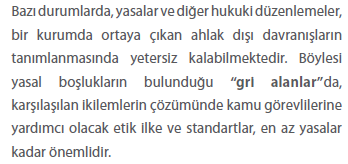 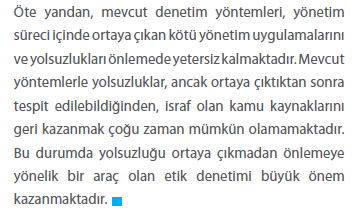 METEOROLOJİ GENEL MÜDÜRLÜĞÜİnsan Kaynakları Ve Eğitim Dairesi Başkanlığı
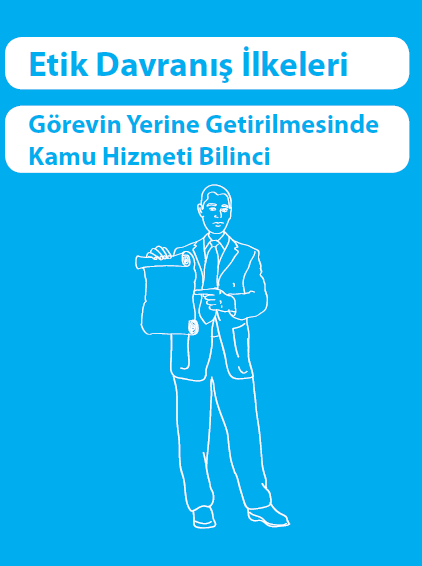 METEOROLOJİ GENEL MÜDÜRLÜĞÜİnsan Kaynakları Ve Eğitim Dairesi Başkanlığı
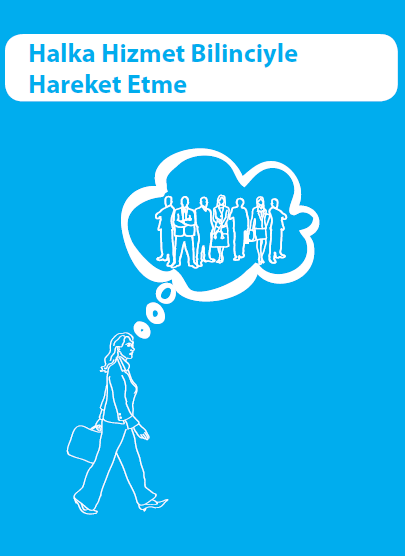 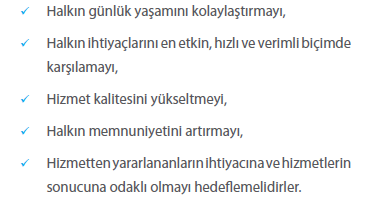 METEOROLOJİ GENEL MÜDÜRLÜĞÜİnsan Kaynakları Ve Eğitim Dairesi Başkanlığı
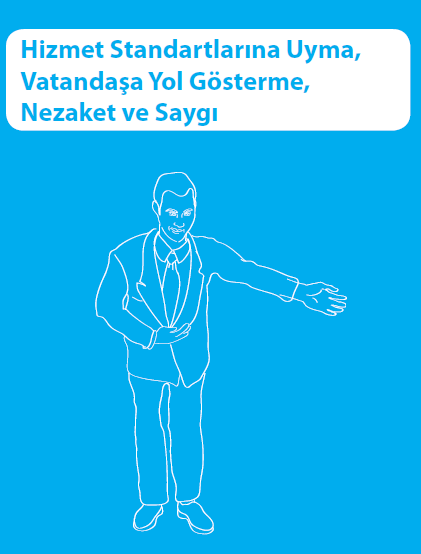 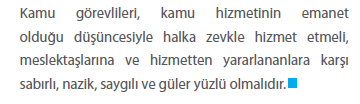 METEOROLOJİ GENEL MÜDÜRLÜĞÜİnsan Kaynakları Ve Eğitim Dairesi Başkanlığı
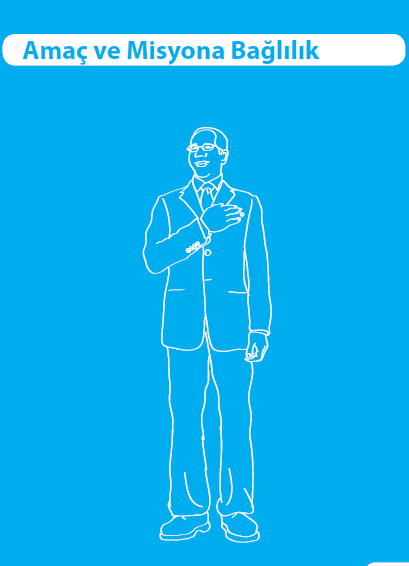 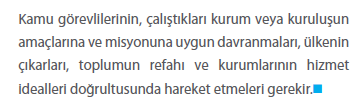 MİSYONUMUZ

Meteorolojik olayları ve iklimi sürekli izleyerek yorumlamak ve ilgililerle neticeleri paylaşmak; tüm sektörler ve vatandaşlar için can ve mal güvenliğini, hayat kalitesini artırıcı, kaliteli, kesintisiz ve güvenilir meteorolojik hizmetler sunmak.

VİZYONUMUZ

Sürekli iyileştirme düşüncesiyle meteorolojik hizmetleri bilimsel ve teknolojik gelişmeler ışığında, uluslararası standartlarda, kaliteli, hızlı, kesintisiz ve güvenilir bir biçimde sunan, bölgesinde lider bir kurum olmak.
İKEDB’NIN MİSYON VE VİZYONU NEDİR?
METEOROLOJİ GENEL MÜDÜRLÜĞÜİnsan Kaynakları Ve Eğitim Dairesi Başkanlığı
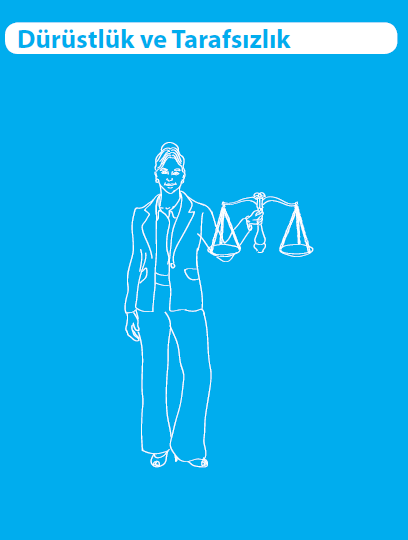 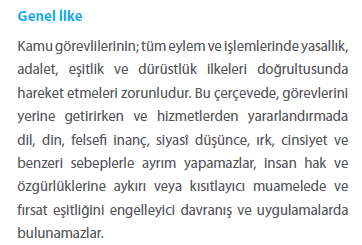 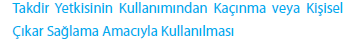 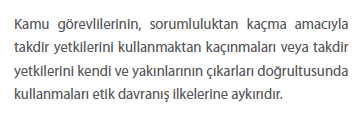 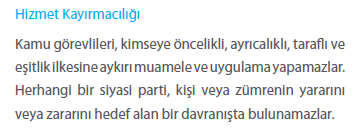 METEOROLOJİ GENEL MÜDÜRLÜĞÜİnsan Kaynakları Ve Eğitim Dairesi Başkanlığı
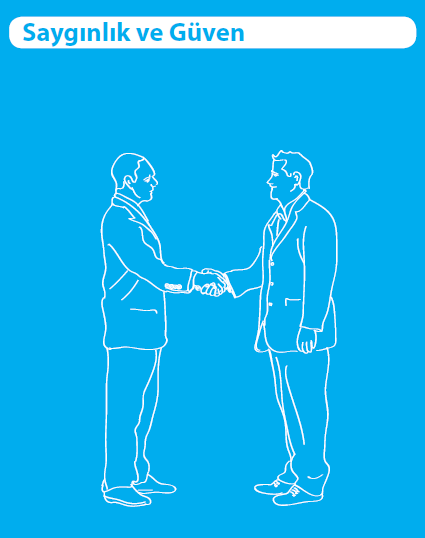 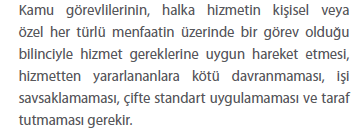 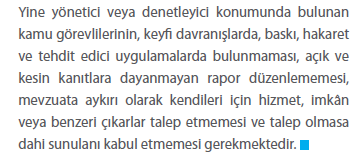 METEOROLOJİ GENEL MÜDÜRLÜĞÜİnsan Kaynakları Ve Eğitim Dairesi Başkanlığı
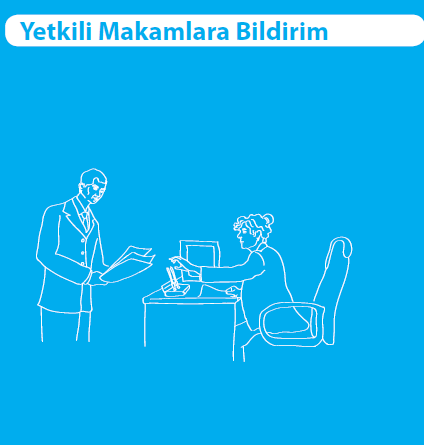 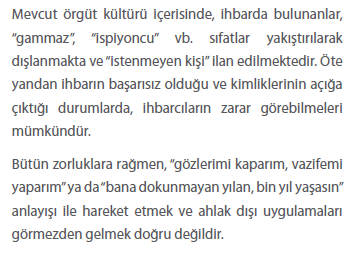 METEOROLOJİ GENEL MÜDÜRLÜĞÜİnsan Kaynakları Ve Eğitim Dairesi Başkanlığı
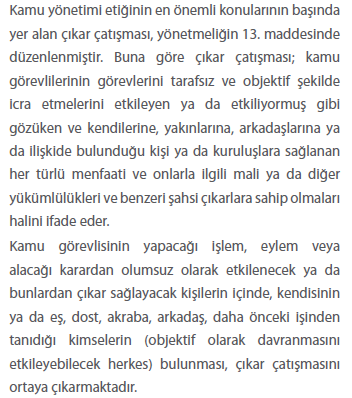 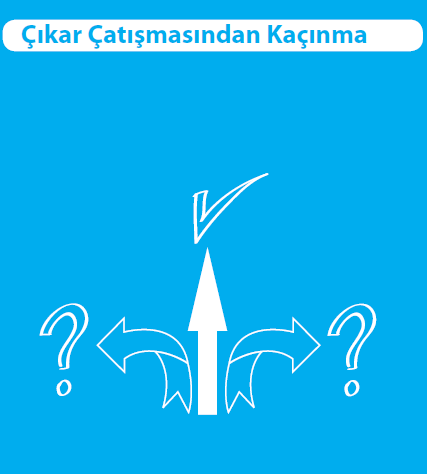 METEOROLOJİ GENEL MÜDÜRLÜĞÜİnsan Kaynakları Ve Eğitim Dairesi Başkanlığı
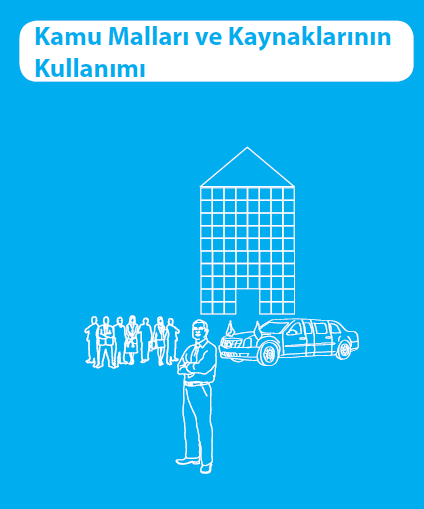 METEOROLOJİ GENEL MÜDÜRLÜĞÜİnsan Kaynakları Ve Eğitim Dairesi Başkanlığı
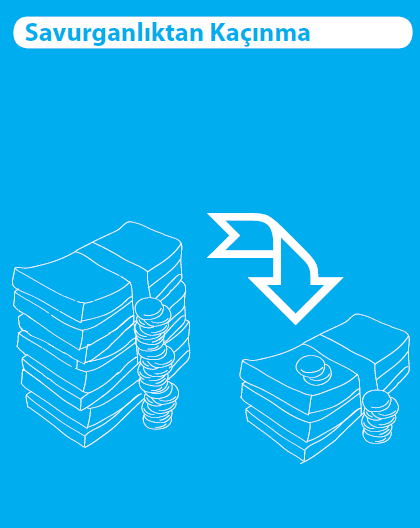 METEOROLOJİ GENEL MÜDÜRLÜĞÜİnsan Kaynakları Ve Eğitim Dairesi Başkanlığı
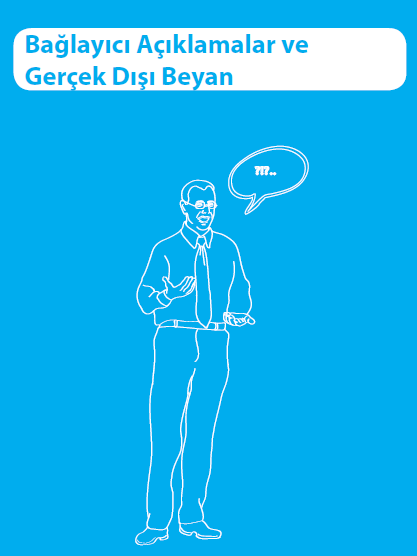 METEOROLOJİ GENEL MÜDÜRLÜĞÜİnsan Kaynakları Ve Eğitim Dairesi Başkanlığı
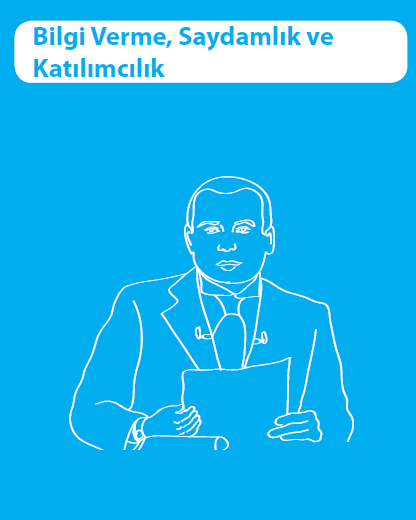 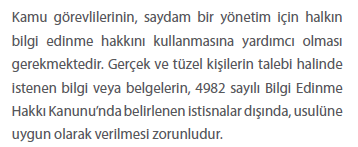 METEOROLOJİ GENEL MÜDÜRLÜĞÜİnsan Kaynakları Ve Eğitim Dairesi Başkanlığı
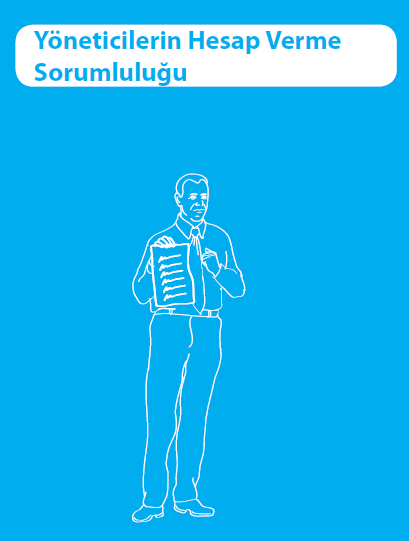 METEOROLOJİ GENEL MÜDÜRLÜĞÜİnsan Kaynakları Ve Eğitim Dairesi Başkanlığı
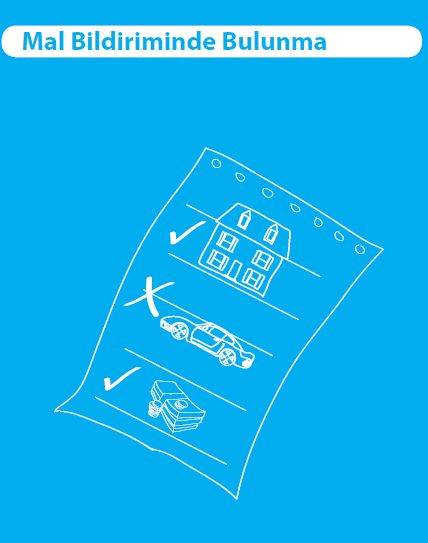 METEOROLOJİ GENEL MÜDÜRLÜĞÜİnsan Kaynakları Ve Eğitim Dairesi Başkanlığı
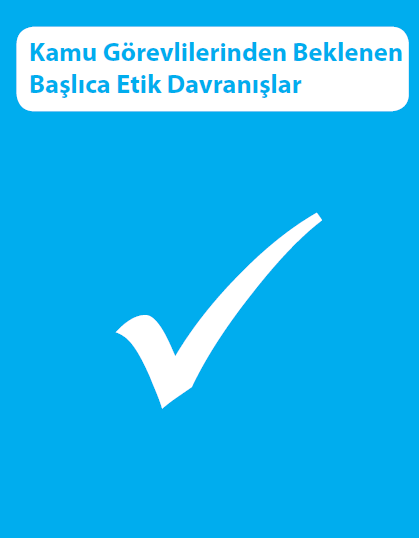 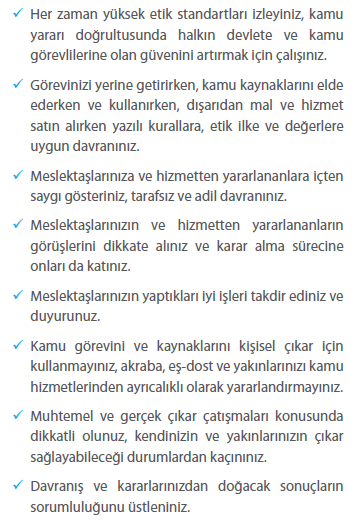 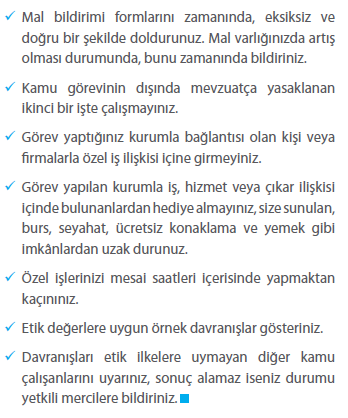 METEOROLOJİ GENEL MÜDÜRLÜĞÜİnsan Kaynakları Ve Eğitim Dairesi Başkanlığı
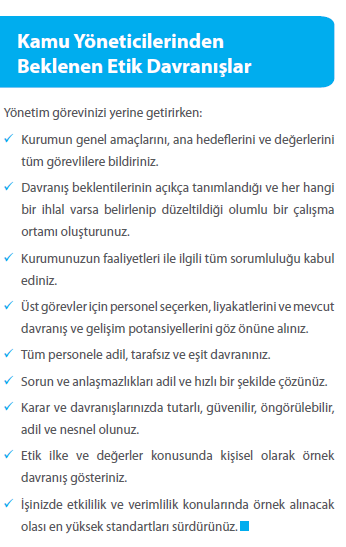 METEOROLOJİ GENEL MÜDÜRLÜĞÜİnsan Kaynakları Ve Eğitim Dairesi Başkanlığı
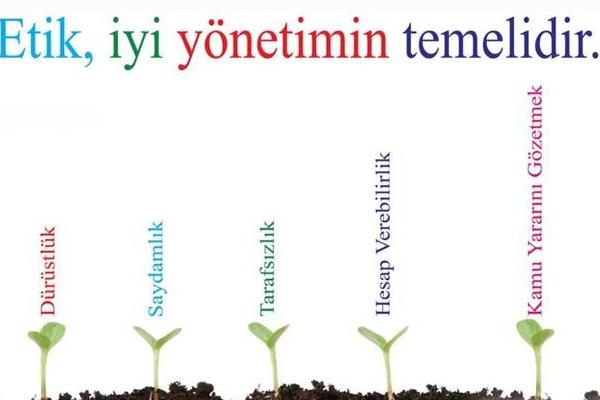 METEOROLOJİ GENEL MÜDÜRLÜĞÜİnsan Kaynakları Ve Eğitim Dairesi Başkanlığı
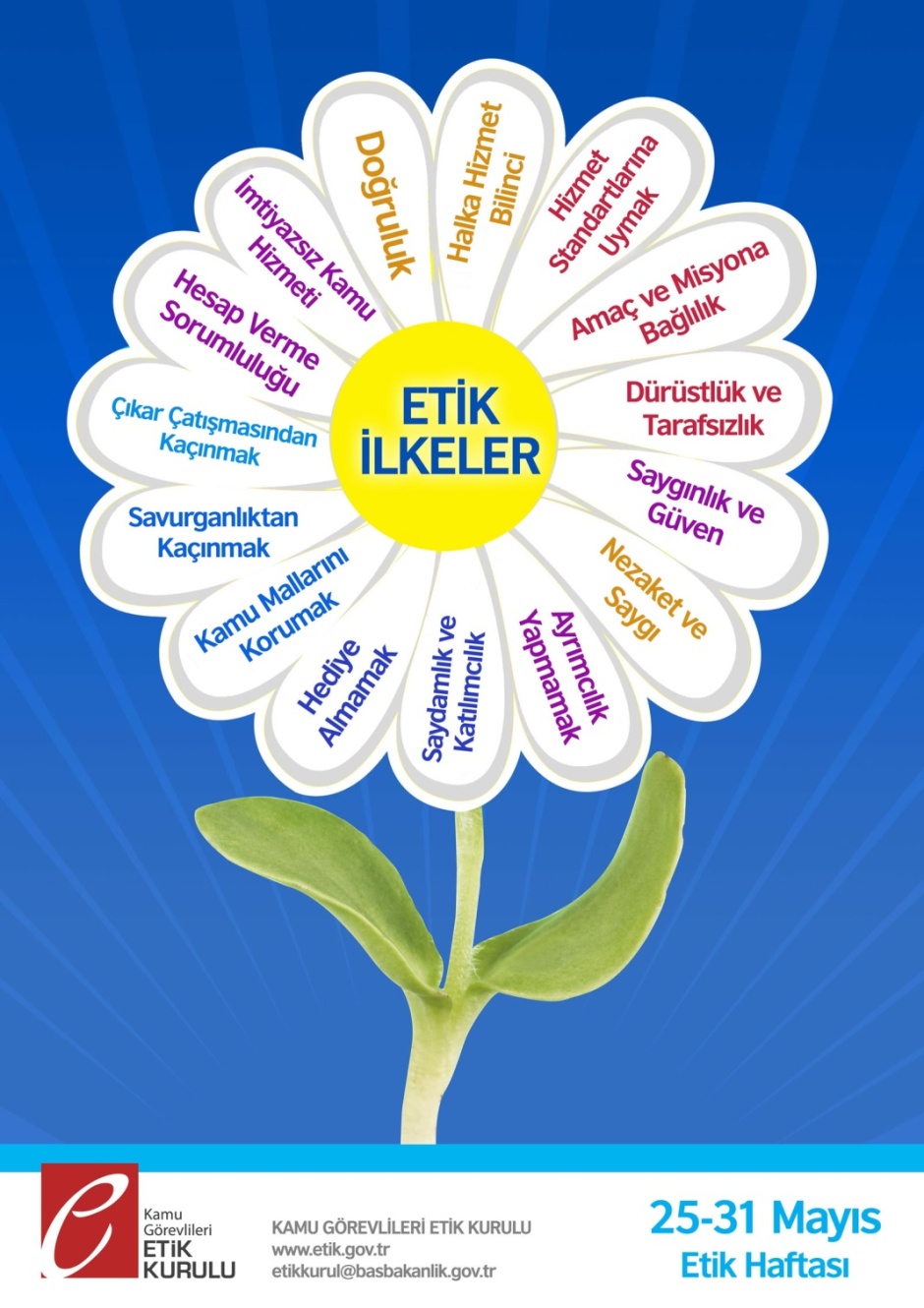 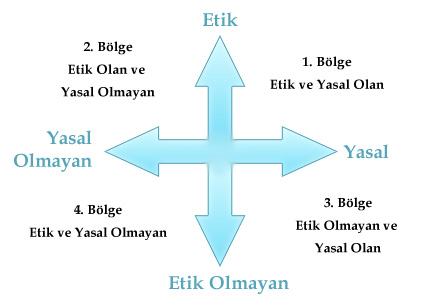 METEOROLOJİ GENEL MÜDÜRLÜĞÜİnsan Kaynakları Ve Eğitim Dairesi Başkanlığı
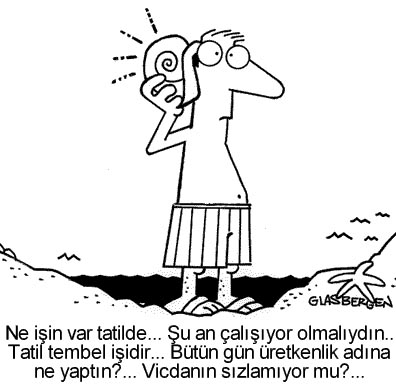 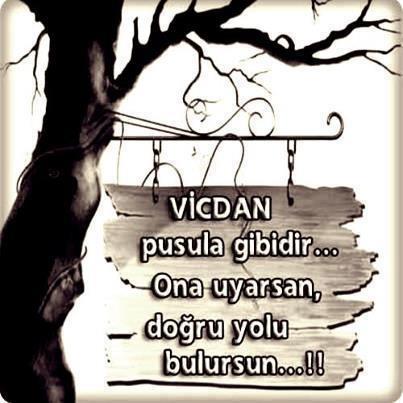 METEOROLOJİ GENEL MÜDÜRLÜĞÜİnsan Kaynakları Ve Eğitim Dairesi Başkanlığı
VİCDAN: ALLAH'IN HER İNSANA İLHAMI
 
Vicdan, her insanı güzel olan tavra ve düşünceye yönelten, insanın sağlıklı muhakemede bulunmasını, doğruyu ve yanlışı birbirinden ayırt edebilmesini sağlayan manevi bir özelliktir.

Bir insanın vicdanına göre doğru olan, aynı şartlar söz konusu olduğu sürece diğer insanların vicdanları için de doğrudur. 

VİCDANLAR HİÇBİR ZAMAN ÇATIŞMAZ.
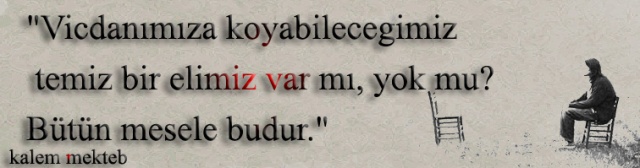 METEOROLOJİ GENEL MÜDÜRLÜĞÜİnsan Kaynakları Ve Eğitim Dairesi Başkanlığı
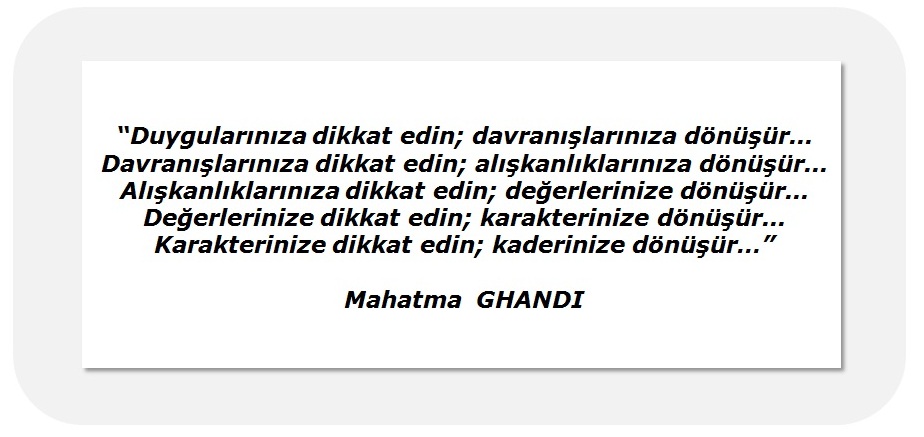 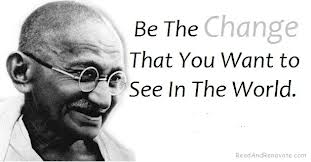 Dünyada görmek istediğin değişimin parçası ol
METEOROLOJİ GENEL MÜDÜRLÜĞÜİnsan Kaynakları Ve Eğitim Dairesi Başkanlığı
KURUMSAL İLETİŞİM
	
	 Kurum içinde insan ilişkilerinin aracı iletişimdir. İletişim, kurum içindeki elemanın diğerine bilgi aktarması olayıdır. Aktarılan bilgi, kurumun işlemesi için diğer girdiler kadar önemli bir enerjidir. İletişim personelin etkileşimini sağlar. Etkileşim, örgütte gerekli görev ve davranışlarda personelin eğitimini ve benzer davranışların yaygınlaştırılmasının temel öğesidir.
KURUMSAL YÖNETİŞİM

Birlikte yönetmek anlamına gelir ve içinde yönetimden farklı olarak etkileşim ve iletişim kavramlarını barındırır. Yönetişimde önemli olan şey işin karar alma kısmıdır. Kişiler karar almada belirleyicidir, yani katılım artmış, bilgiye ulaşma kolaylaşmıştır. Yönetici ise burada “koordine eden” konumundadır.
 
İyi yönetişimin, katılımcılık, saydamlık, hesap verebilirlik, etkinlik, tutarlılık, adillik ve hukuka bağlılık olarak sıralanan ilkeleri bünyesinde barındırdığı ifade edilse de ön önemli ilkenin yönetilenlerin yönetime/yönetim kararlarına iştiraki şeklinde ortaya çıkan “katılımcılık” ilkesi üzerinde durulmaktadır.

YÖNETİŞİM, İLETİŞİM İLE BİRLİKTE ETKİLEŞİMDİR
METEOROLOJİ GENEL MÜDÜRLÜĞÜİnsan Kaynakları Ve Eğitim Dairesi Başkanlığı
GENEL OLARAK KURUMSAL İLETİŞİMİN İKİ ANA GAYESİ VARDIR.
	
	1- Ekip çalışması için yöneticilerin gerekli bilgileri emrinde çalışan memurlara aktarması ve anlatması,

	2- Personelin moralinin yükseltilmesi, toplu çalışma ve görevden zevk duymaları için onlara gerekli tutumları kazandırmak.
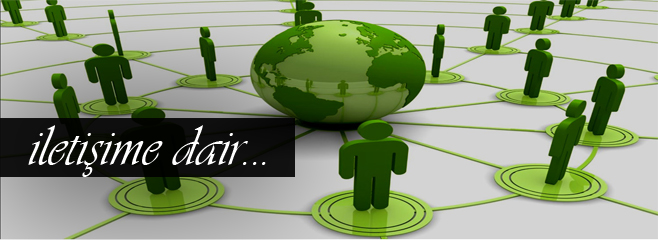 İNSANI YAŞAT Kİ, DEVLET YAŞASIN !
METEOROLOJİ GENEL MÜDÜRLÜĞÜİnsan Kaynakları Ve Eğitim Dairesi Başkanlığı
METEOROLOJİ GENEL MÜDÜRLÜĞÜİnsan Kaynakları Ve Eğitim Dairesi Başkanlığı
METEOROLOJİ GENEL MÜDÜRLÜĞÜİnsan Kaynakları Ve Eğitim Dairesi Başkanlığı
BASİTLEŞTİRMEK !

İŞLERİMİZİ / İLİŞKİLERİMİZİ YOKUŞA SÜRMEYELİM…
… HAYATIMIZ ZİNDANA DÖNMESİN !
METEOROLOJİ GENEL MÜDÜRLÜĞÜİnsan Kaynakları Ve Eğitim Dairesi Başkanlığı
MİLLETİMİZİN HİZMETİNDEYİZ
Varlık sebebi halkın (insanın) işini görmek ve kolaylaştırmak olan kamu kuruluşları, halk (İnsan) ile yakın ilişki kurmak ve devamlı olarak halkın desteğini kazanmak ihtiyacındadırlar.
KAMUOYUNUN GENEL KANAATİ:

Kamuoyuna göre, devlet dairelerinde çok kişi çalışmaktadır ve haksız gelir elde edilmektedir.
Kısaca, israf vardır.
METEOROLOJİ GENEL MÜDÜRLÜĞÜİnsan Kaynakları ve Eğitim Dairesi Başkanlığı
TOPLUMSAL HASTALIĞIMIZ: İLETİŞİMSİZLİK
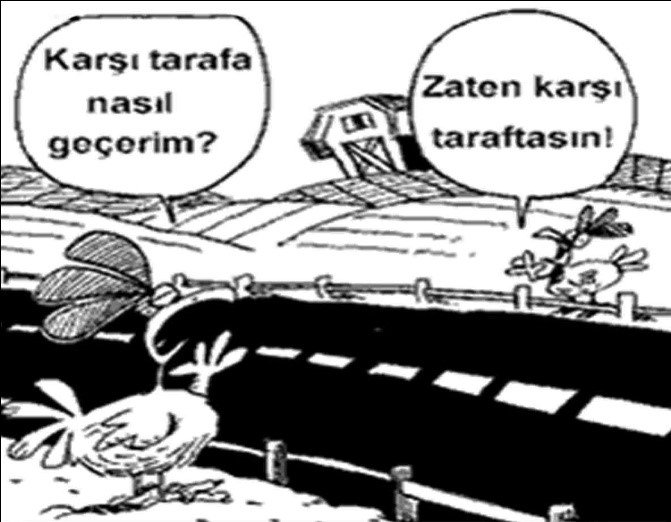 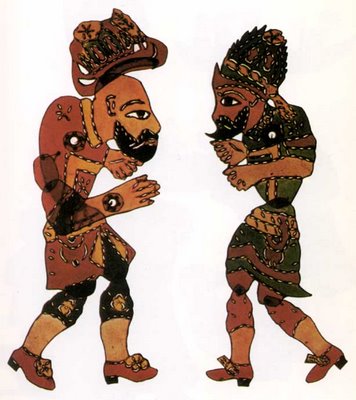 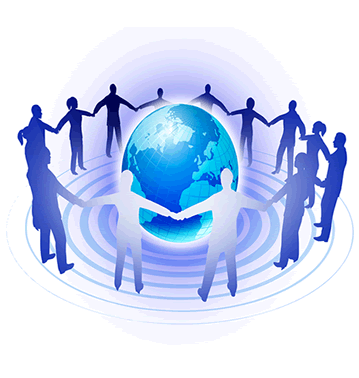 ÖRNEK İNSANIN İLETİŞİM İLKELERİ
İNSANI YAŞAT Kİ, DEVLET YAŞASIN !
1- KENDİNİ TANITMA (İLK İNTİBANIN ÖNEMİ)
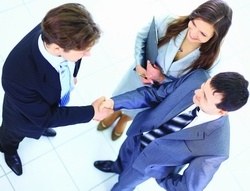 2- KARŞISINDAKİNİN ÖZELLİKLERİNİ DİKKATE ALMA
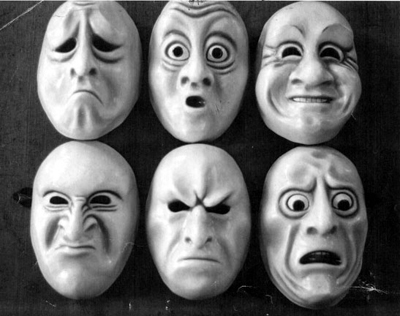 3- TOPLUMUN ÖZELLİKLERİNİ DİKKATE ALMA
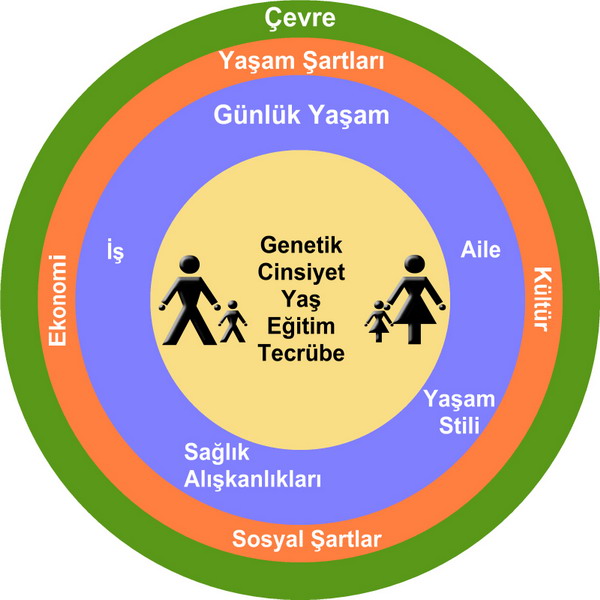 4- İLETİŞİME AÇIK OLMA
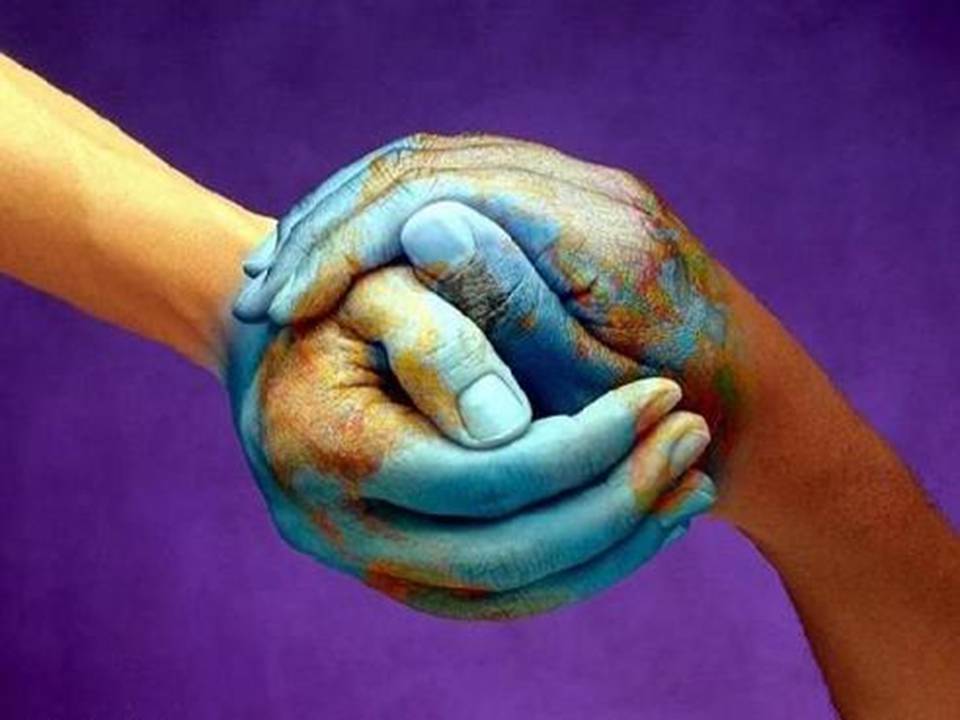 5- EMPATİ İLE KARŞISINDAKİNİ ETKİLEME
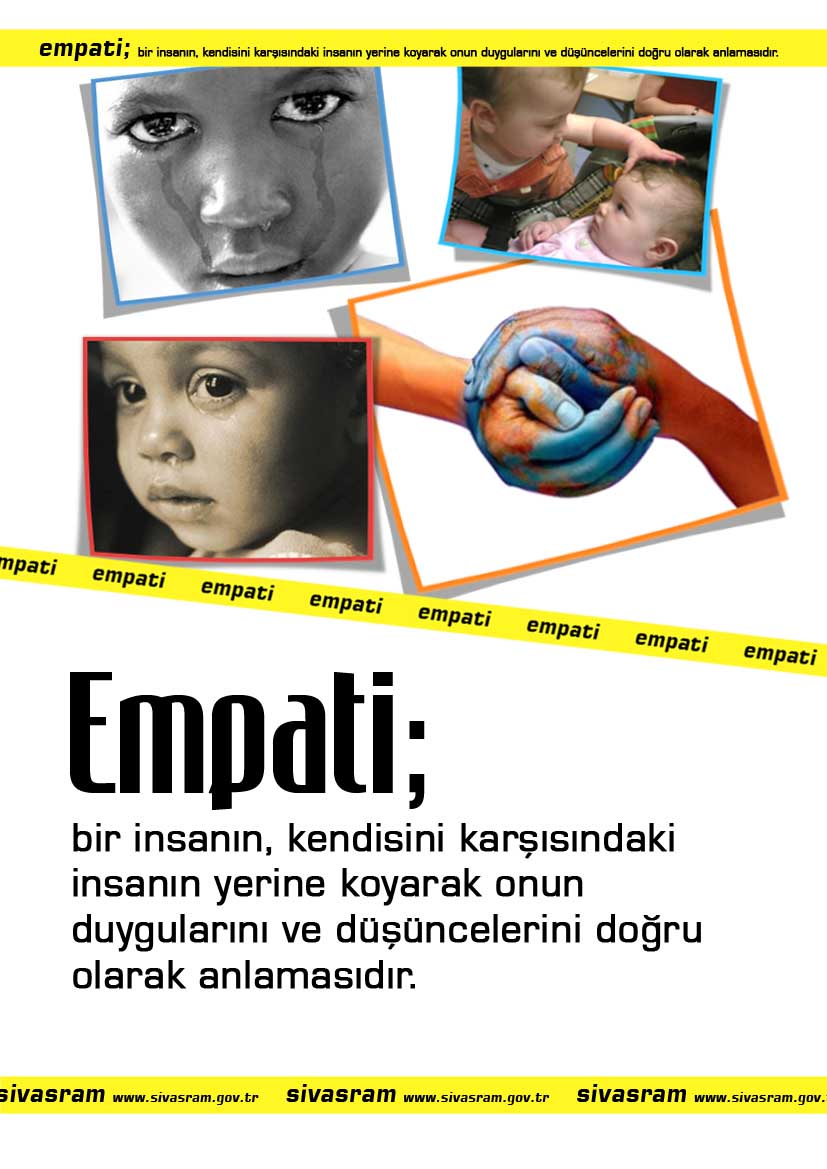 6 - İNSAN SEVGİSİNİ ÖNE ÇIKARMAK
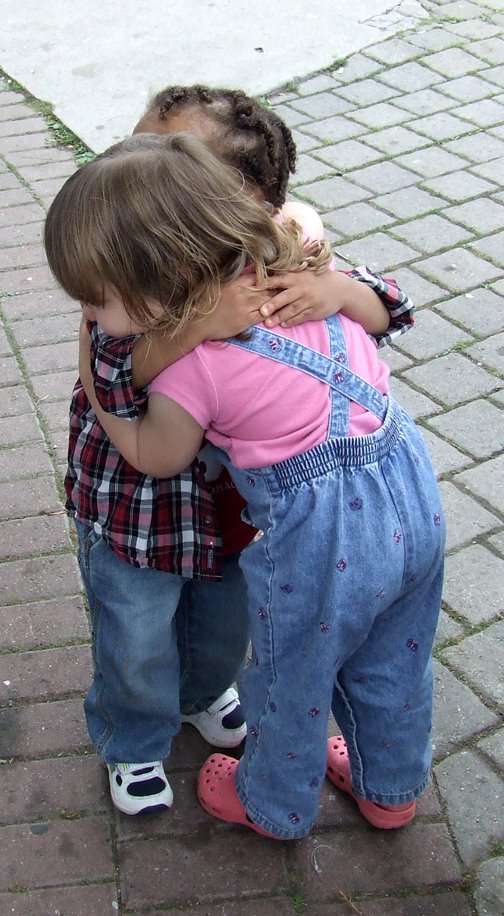 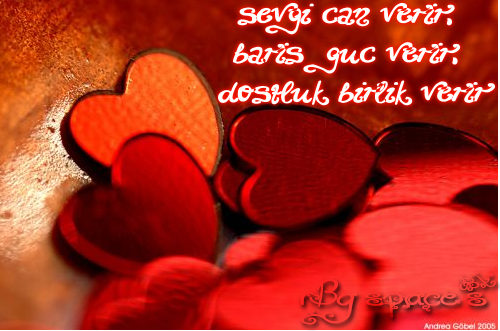 7- İNSANLARIN AKIL VE DUYGULARINA HİTAP ETME
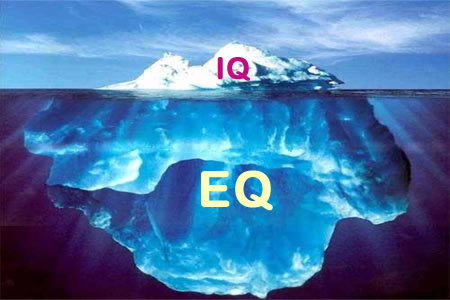 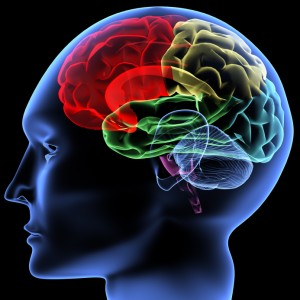 8- İNSANLARI VE DEĞER VERDİĞİ ŞEYLERİ ÖNEMSEMEK
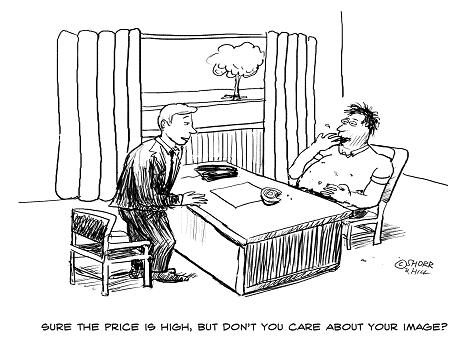 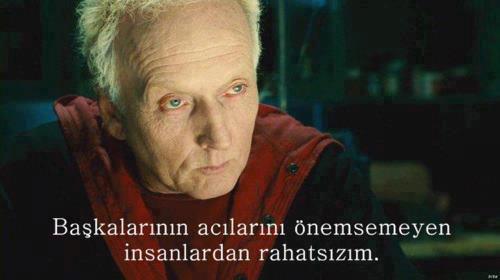 9- KİŞİLERİN YETENEKLERİNDEN İSTİFADE ETME
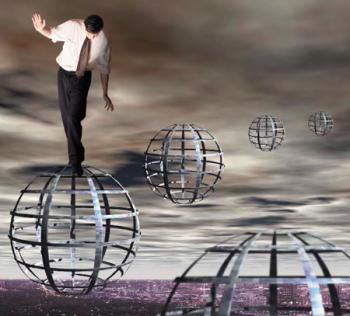 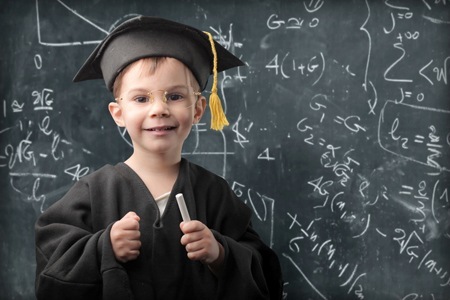 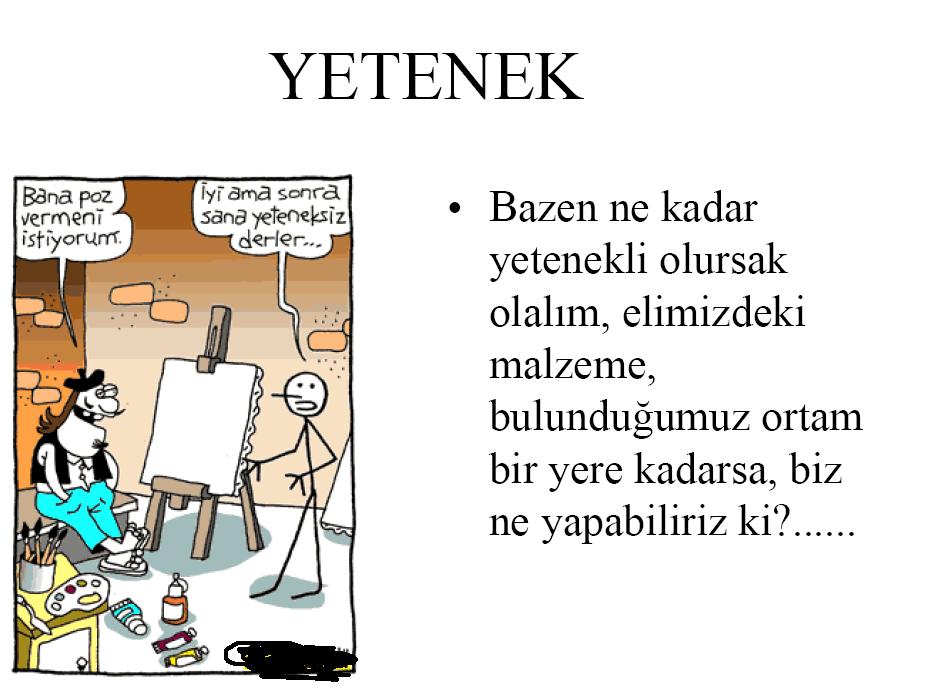 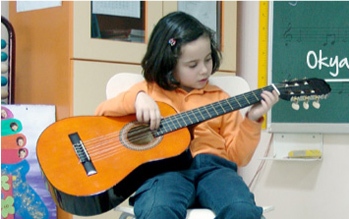 10- HEDİYE VEREREK GÖNLÜNÜ ALMA
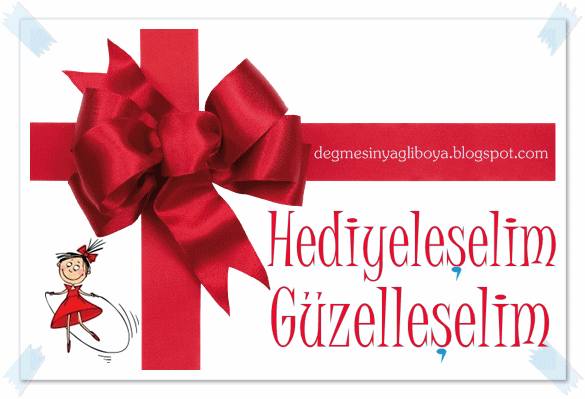 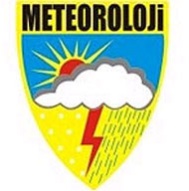 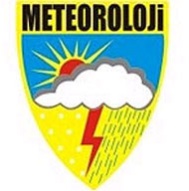 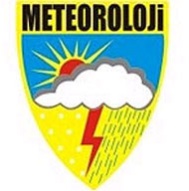 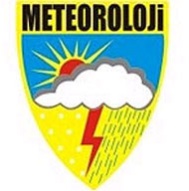 11- KOLAYLAŞTIRMA (BASİTLEŞTİRME)  
VE TEDRİCİLİK YÖNTEMİYLE İLETİŞİM
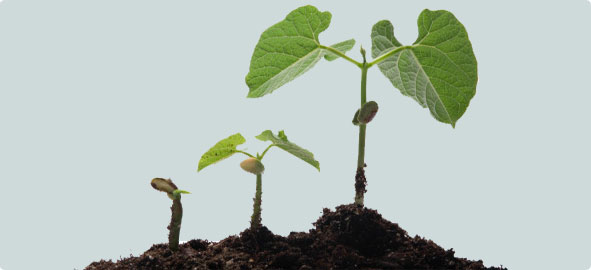 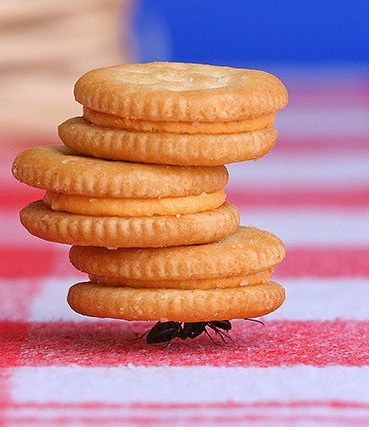 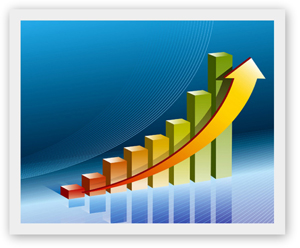 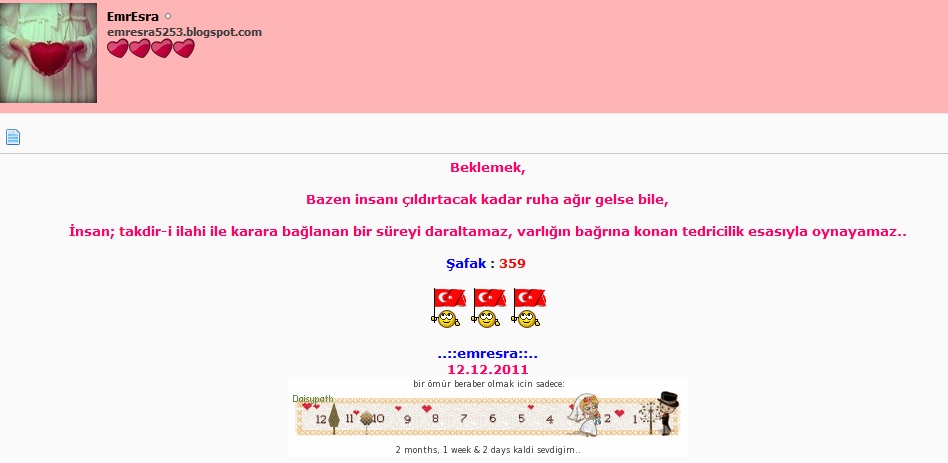 12- MUHATABA SORUMLULUK VERME
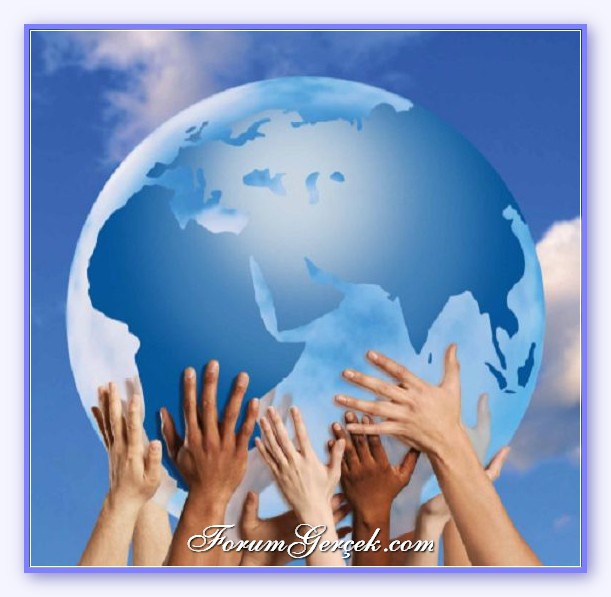 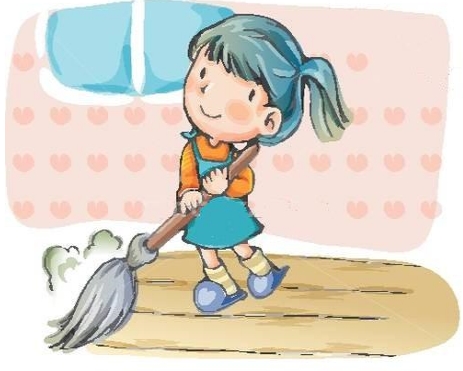 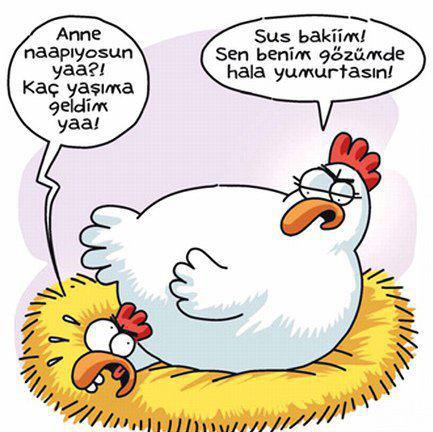 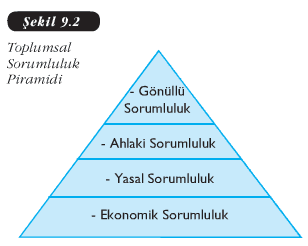 13- SABIR VE TAHAMMÜL GÖSTERME
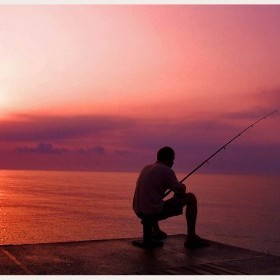 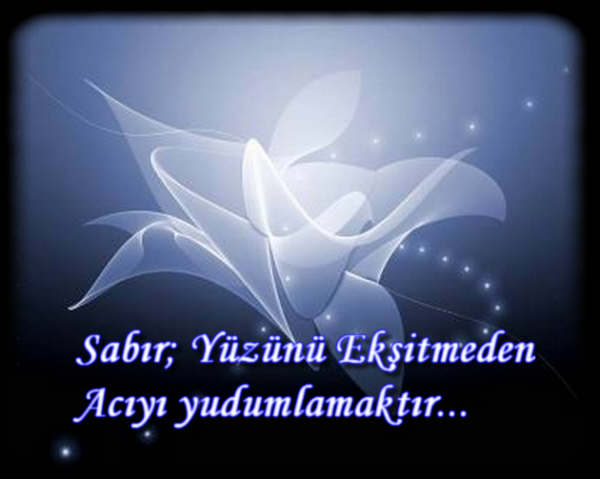 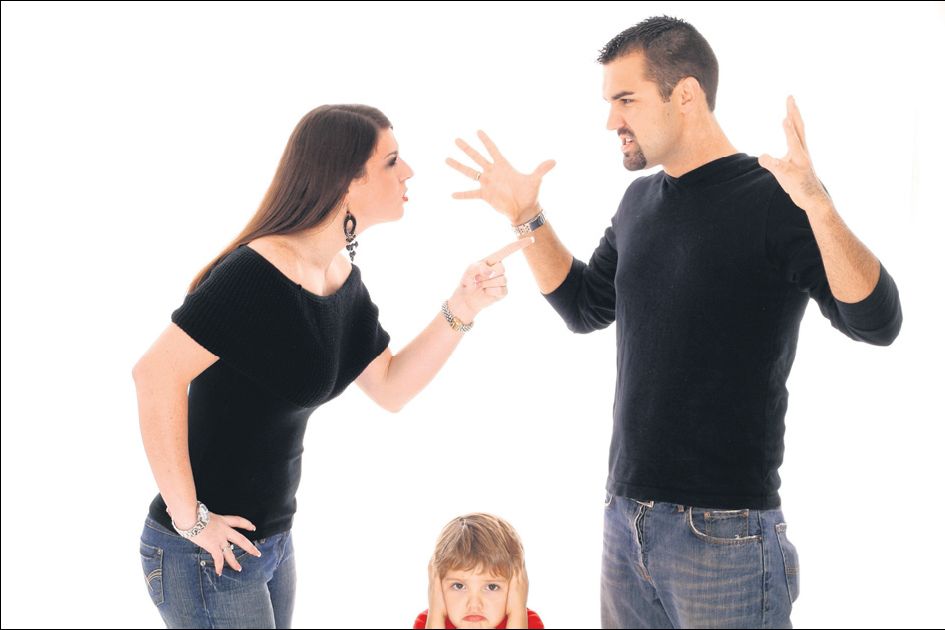 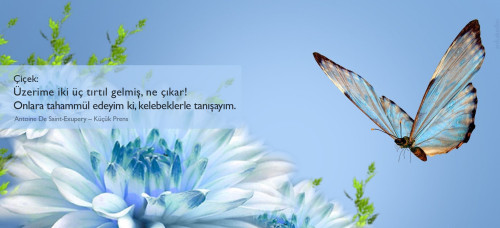 14-İYİLİĞİ TERCİH ETME, İNTİKAM YOLUNA GİTMEME
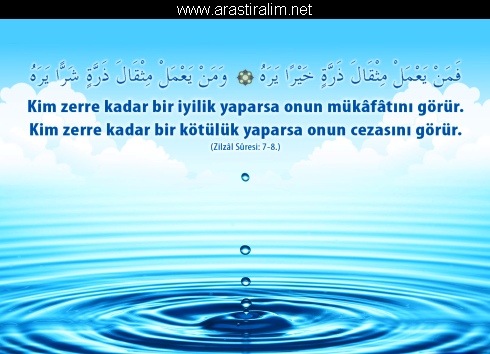 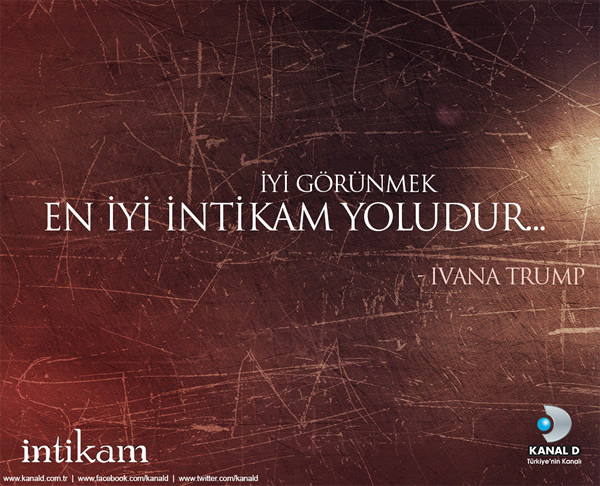 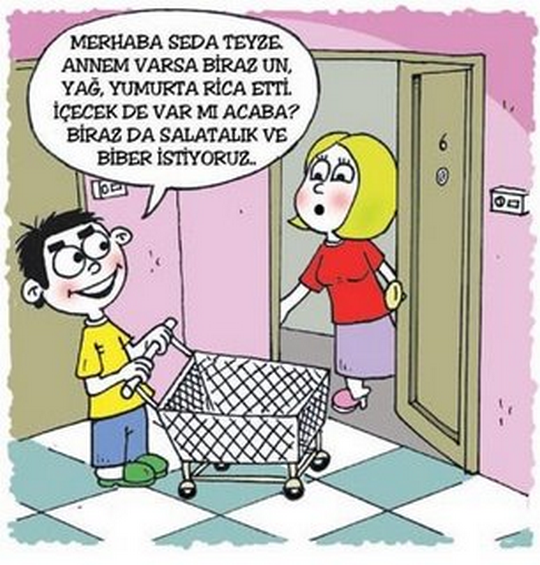 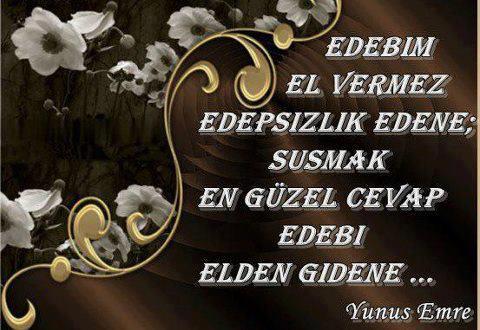 15- YERİNDE MÜDAHALE ETME
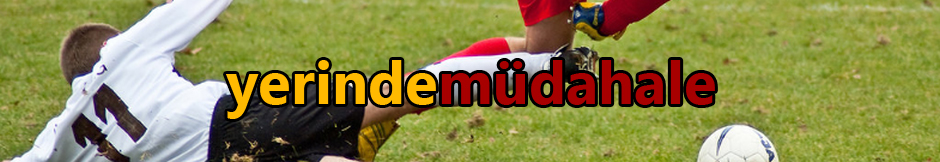 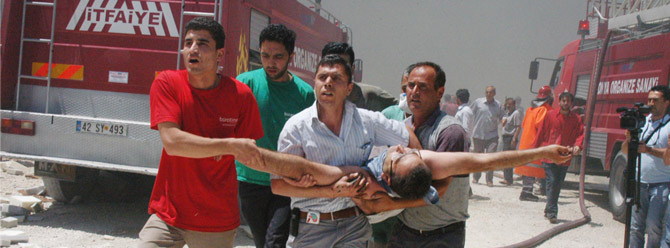 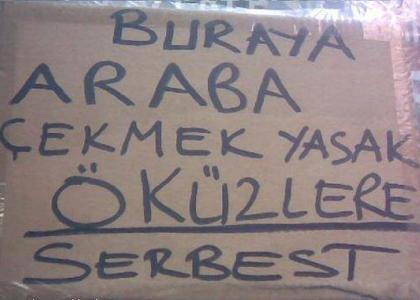 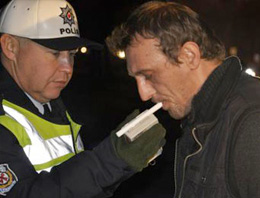 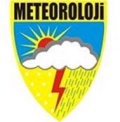 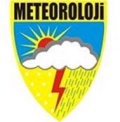 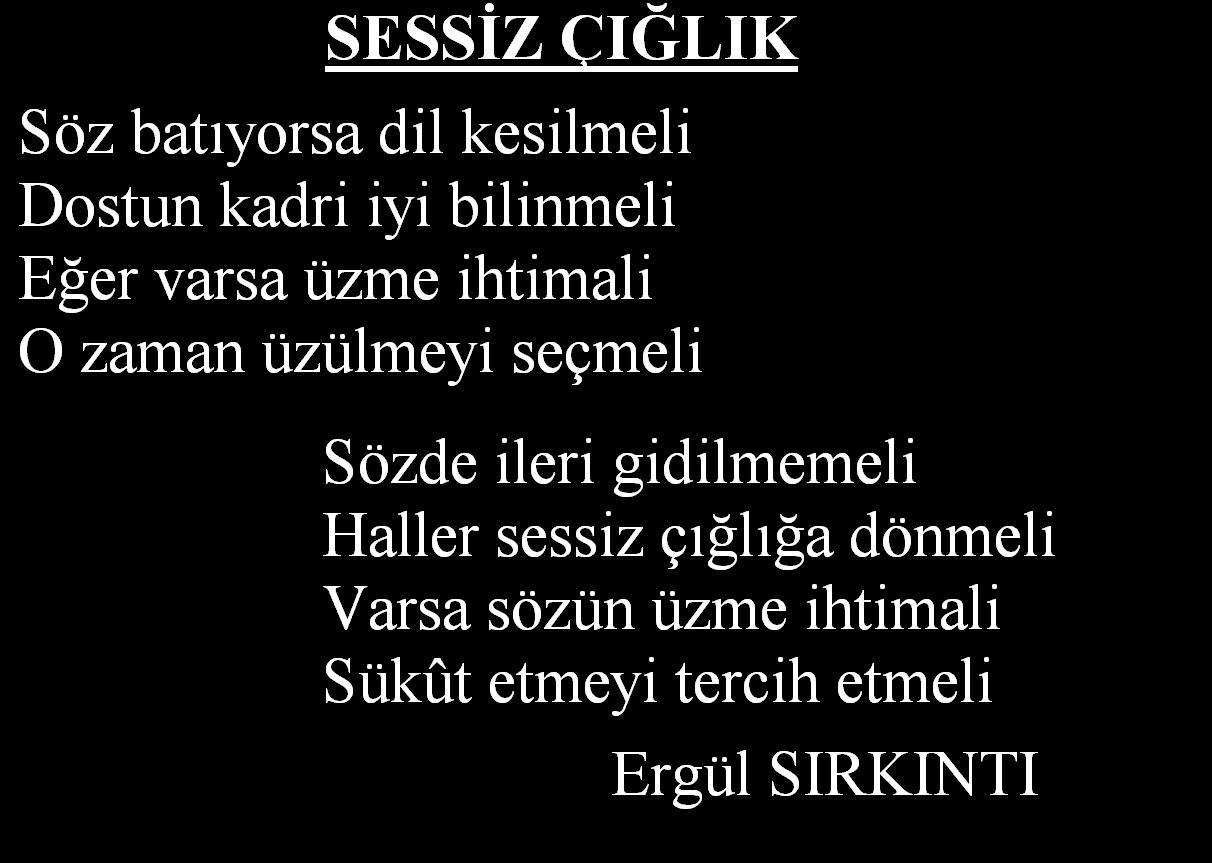 49
METEOROLOJİ GENEL MÜDÜRLÜĞÜİnsan Kaynakları Ve Eğitim Dairesi Başkanlığı
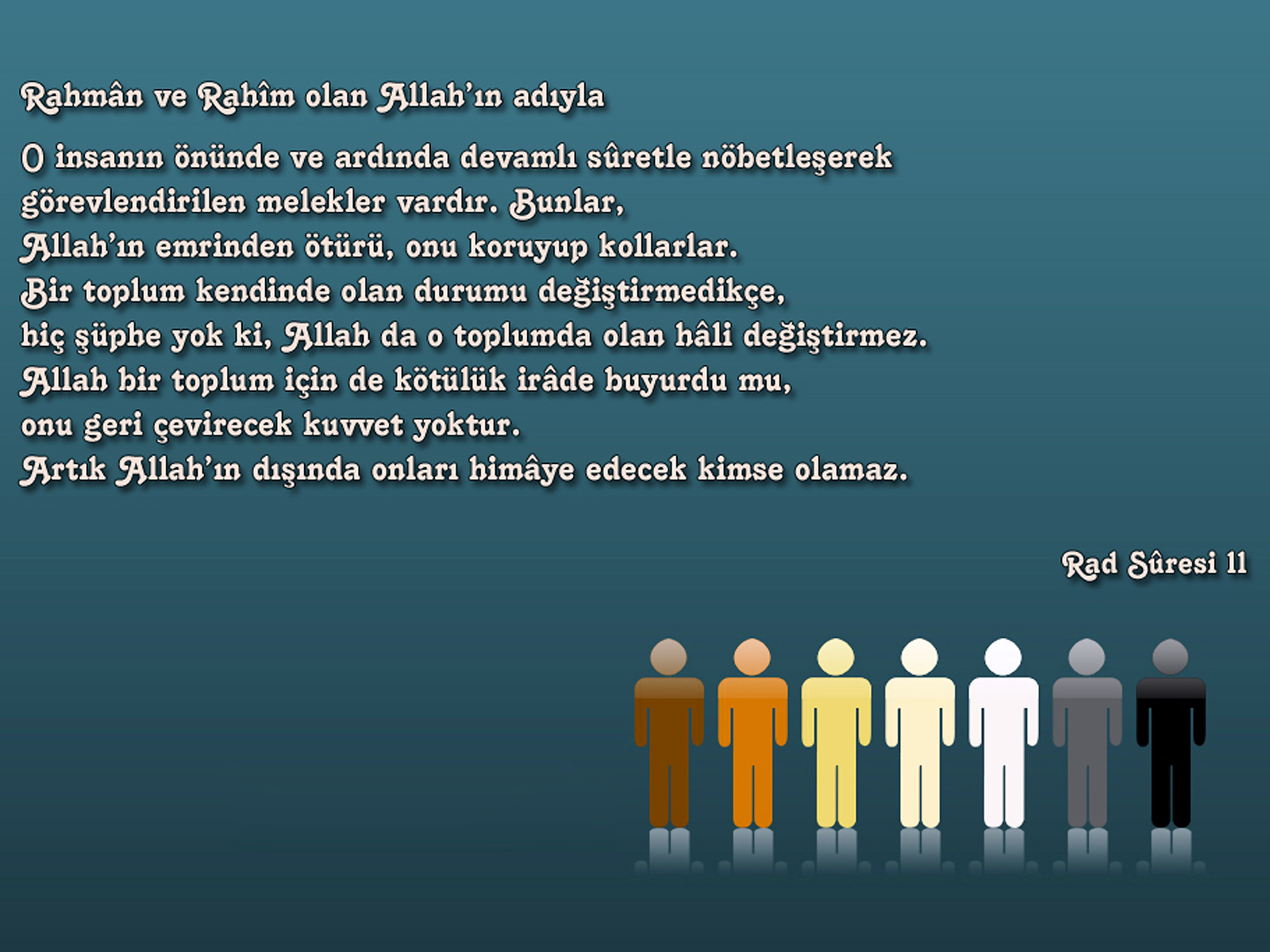 METEOROLOJİ GENEL MÜDÜRLÜĞÜİnsan Kaynakları Ve Eğitim Dairesi Başkanlığı
TEŞEKKÜR EDERİM


Ayhan DEMİRYÜREK
Daire Başkanı



15-19 NİSAN 2013
ANTALYA